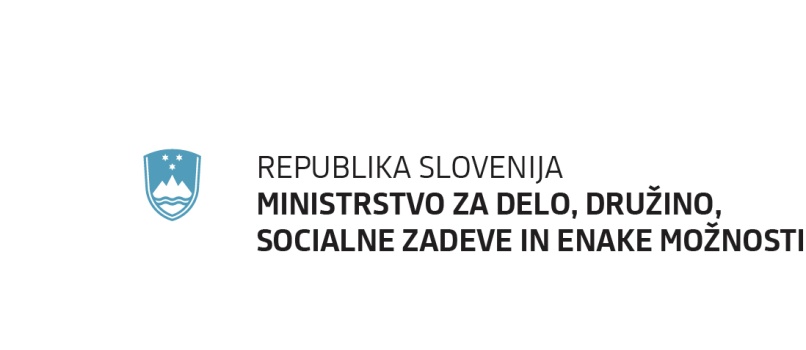 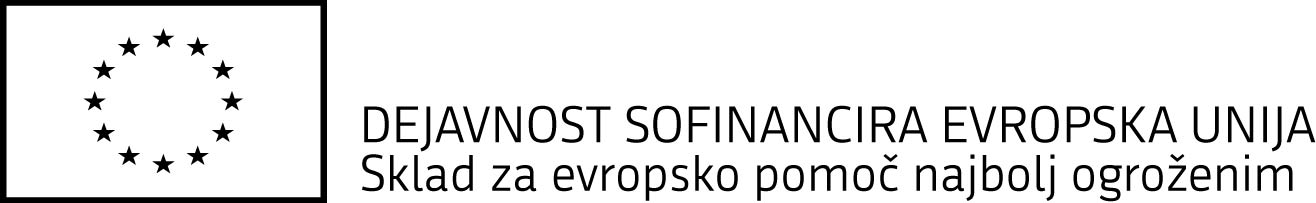 Program za odpravljanje materialne prikrajšanosti v Sloveniji v obdobju 2021 – 2027Posvet s ključnimi deležniki, 17. junij 2022
Dnevni red posveta
Uvodni nagovor,
Predstavitev napredka pri programiranju,
Predstavitev zadnje verzije Programa za odpravljanje materialne prikrajšanosti v Sloveniji v obdobju 2021-2027,
Razprava,
Zaključki posveta.
Napredek pri programiranju
Sporazum o partnerstvu med Slovenijo in Evropsko komisijo za obdobje 2021 – 2027  
Določa strateške usmeritve za načrtovanje programov in ureditve za učinkovito uporabo skladov Unije v obdobju od 1. 1. 2021 do 31. 12. 2027,
Pripravo koordinira Služba Vlade RS za razvoj in evropsko kohezijsko politiko, MDDSZ pri pripravi aktivno sodeluje,
Evropski komisiji se ga predloži pred predložitvijo prvega programa ali hkrati z njim, 
Posredovanje Evropski komisiji se načrtuje v juliju 2022. 
Program za odpravljanje materialne prikrajšanosti v Sloveniji v obdobju 2021-27
Sklep Vlade RS št. 54400-4/2019/3  (določa MDDSZ kot organ upravljanja) – september 2019, 
 Izvedba dveh posvetov s ključnimi deležniki (november 2019, september 2021),
Neformalno usklajevanje z Evropsko komisijo od oktobra 2021 – aprila 2022,
Priprava tretje verzije Programa, v kateri so upoštevane zadnje pripombe Evropske komisije – maj, junij 2022,
Tretji posvet s ključnimi deležniki in objava Programa za pridobitev mnenja javnosti – junij 2022,
Obravnava Programa na Vladi RS in posredovanje na Evropsko komisijo  - druga polovica julija 2022.
Predstavitev Programa za odpravljanje materialne prikrajšanosti v Sloveniji v obdobju 2021-2027 – tretja verzija
Ključni cilj Programa je osebam, ki se soočajo z najvišjo stopnjo tveganja revščine, zagotavljati kontinuirano pomoč v obliki hrane, ter jih vključevati v različne spremljevalne ukrepe. 
Cilj je, da 163.900 osebam letno zagotovimo pomoč v oblik hrane.
Ciljne skupine so:
gospodinjstva brez delovno aktivnih članov z vzdrževanimi otroki,
gospodinjstva z delno delovno aktivnimi odraslimi člani z vzdrževanimi otroki,
delovno neintenzivna gospodinjstva brez vzdrževanih otrok,
brezposelni,
upokojene ženske (še posebej starejši od 75 let),
enočlanska gospodinjstva (še posebej enočlanska gospodinjstva starih 65 let in več),
osebe, za katere bodo pristojni organi ugotovili, da potrebujejo pomoč.
Predstavitev Programa za odpravljanje materialne prikrajšanosti v Sloveniji v obdobju 2021-2027 – tretja verzija
Cilj je, da 70% prejemnikov hrane letno vključimo v različne spremljevalne ukrepe. 
Vsebina spremljevalnih ukrepov:
psihosocialno svetovanje in napotitev v obravnavo drugih pristojnih služb,
informiranje prejemnikov o pravicah iz javnih sredstev, 
informiranje in svetovanje o zdravih življenjskih navadah, ravnanju s hrano, upravljanju proračuna gospodinjstva, 
informiranje prejemnikov o drugih oblikah pomoči in spodbujanje k vključevanju v druge programe, ki so namenjeni spodbujanju socialnega vključevanja in socialne aktivacije.
druge aktivnosti, ki prispevajo k izkoreninjenju revščine in obravnavajo socialno izključenost končnih prejemnikov.
Predstavitev Programa za odpravljanje materialne prikrajšanosti v Sloveniji v obdobju 2021-2027 – tretja verzija
Izvajale se bodo naslednje operacije: 
Nakup hrane (javno naročilo MDDSZ, dobava hrane v skladišča izbranih humanitarnih organizacij),
Razdeljevanje pomoči v hrani in izvajanje spremljevalnih ukrepov (javni razpis za izbor humanitarnih organizacij; financiranje po pavšalni stopnji 7% od stroška nakupa hrane),
Tehnična pomoč (pavšalna stopnja 5% zneska upravičenih izdatkov ZaP za upravljanje, spremljanje, vrednotenje, komuniciranje in prepoznavnost, krepitev zmogljivosti organov in upravičencev).
Obseg sredstev:
skupaj 32,6 milijonov EUR, od katerih bo EU prispevala 29,4 milijonov EUR (ESS+)